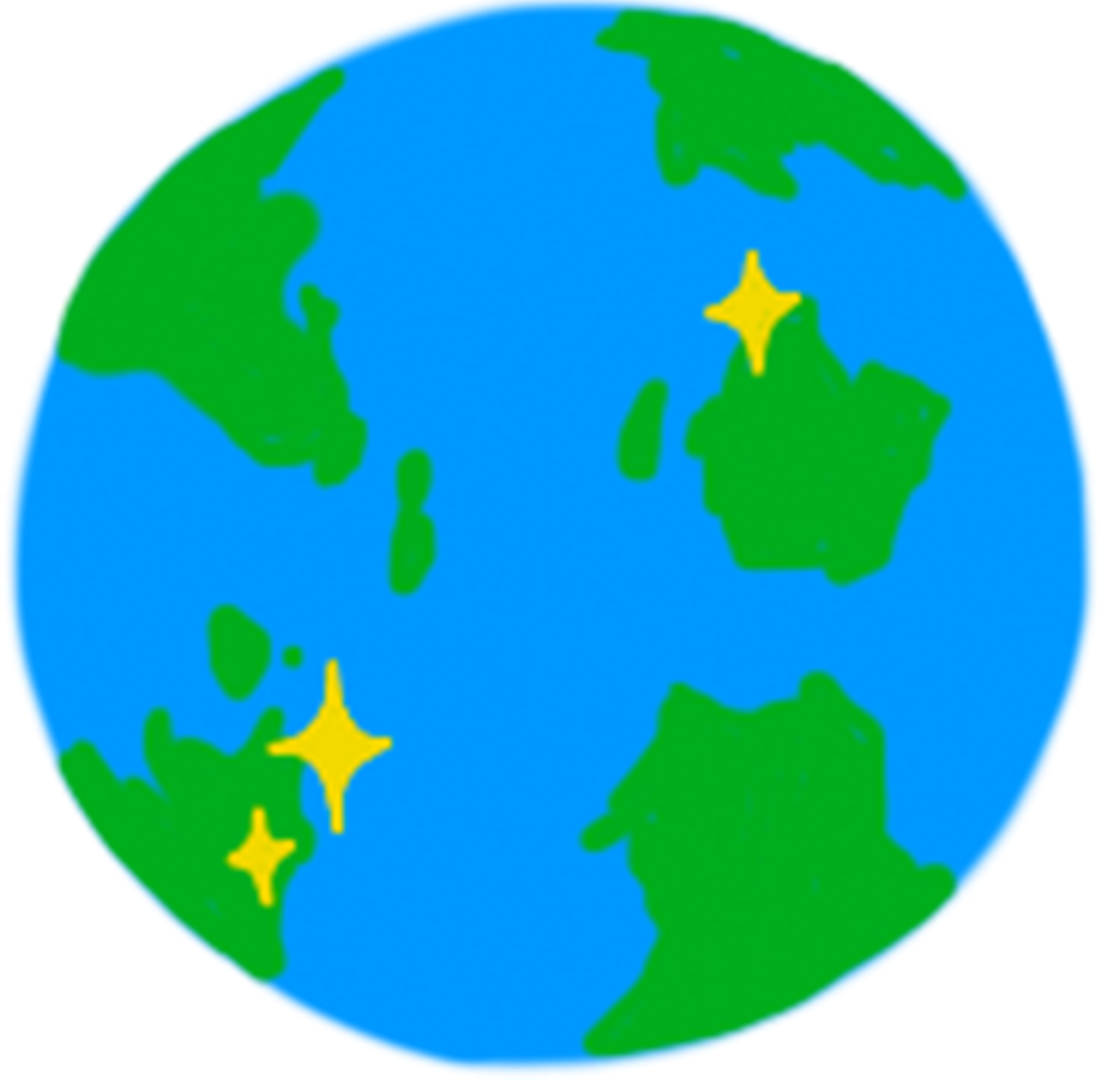 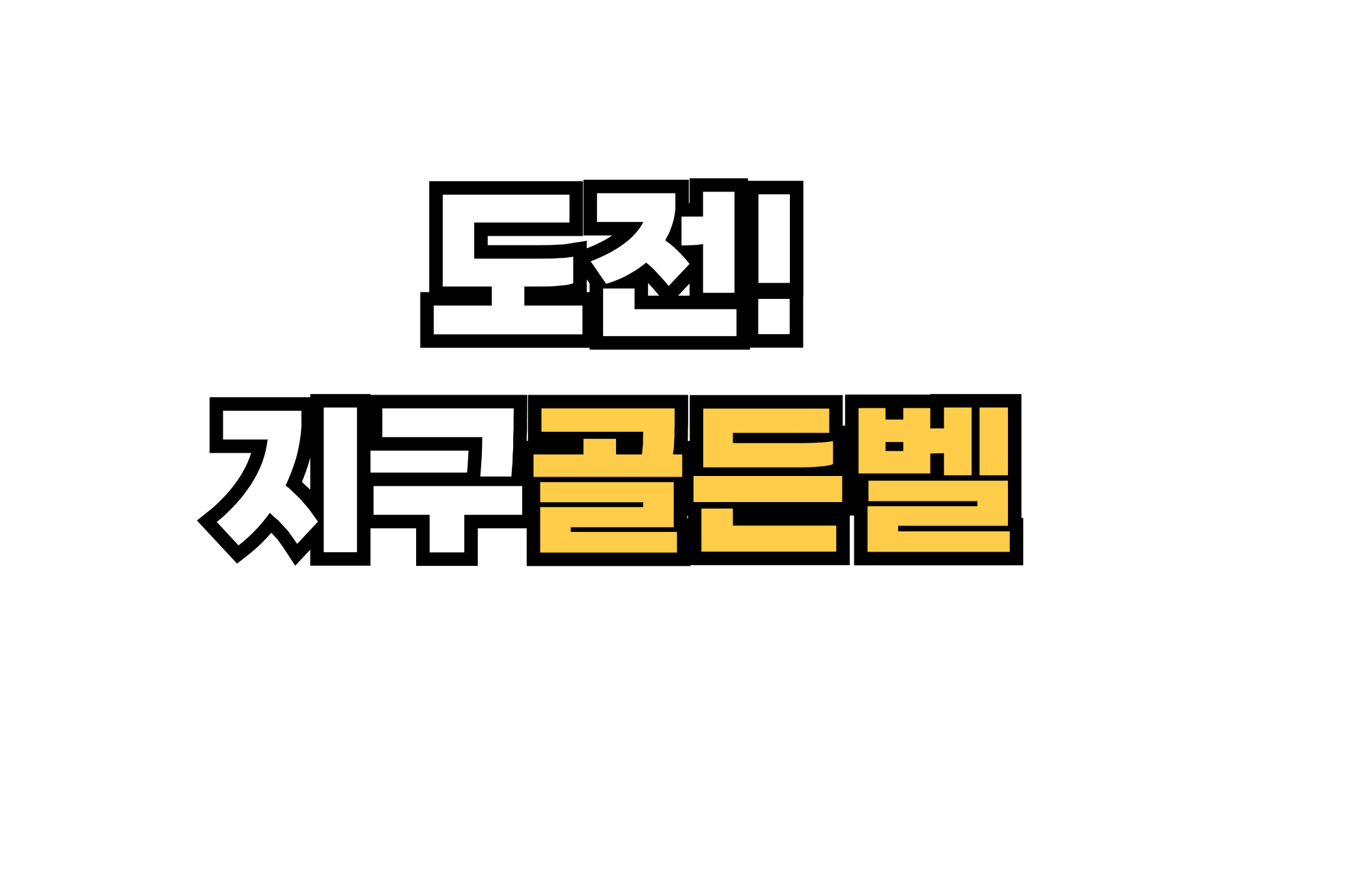 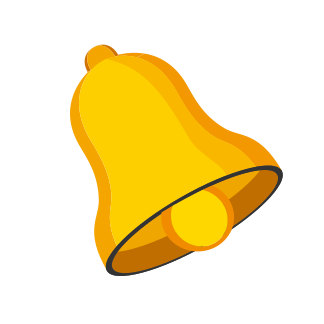 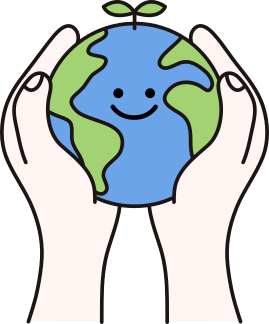 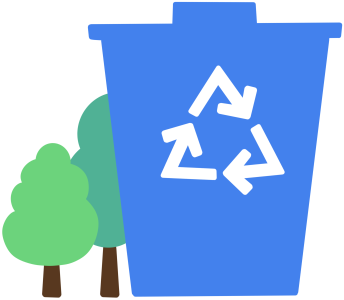 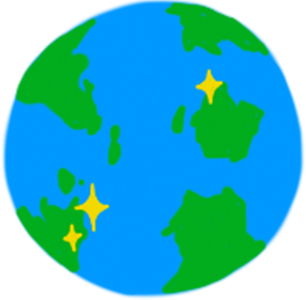 1.아래의 쓰레기는 어디에 버려야 할까요?
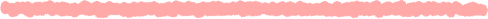 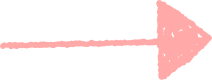 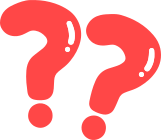 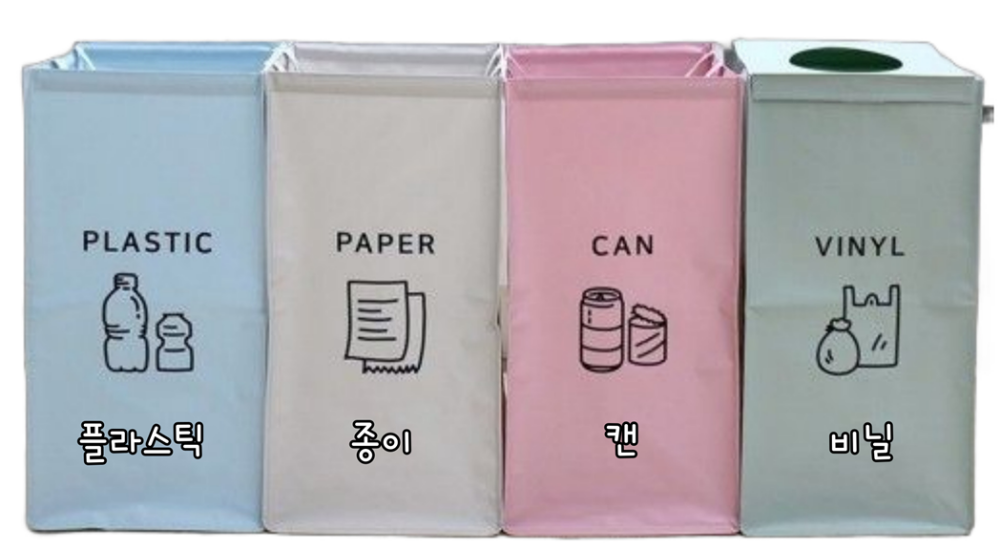 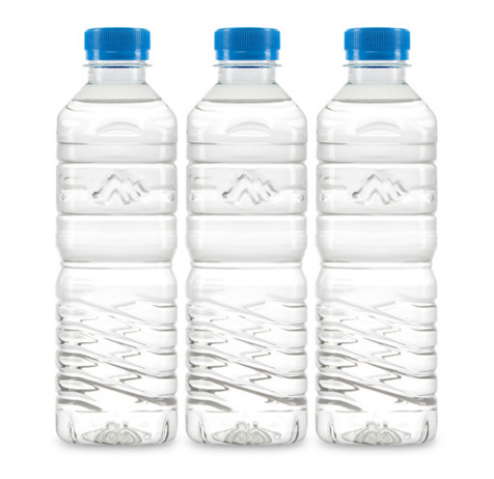 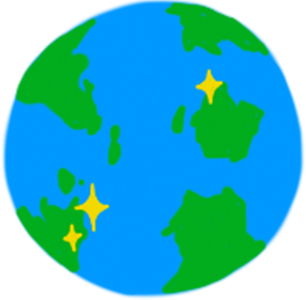 2.아래의 쓰레기는 어디에 버려야 할까요?
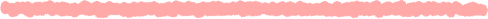 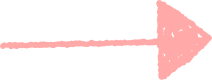 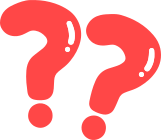 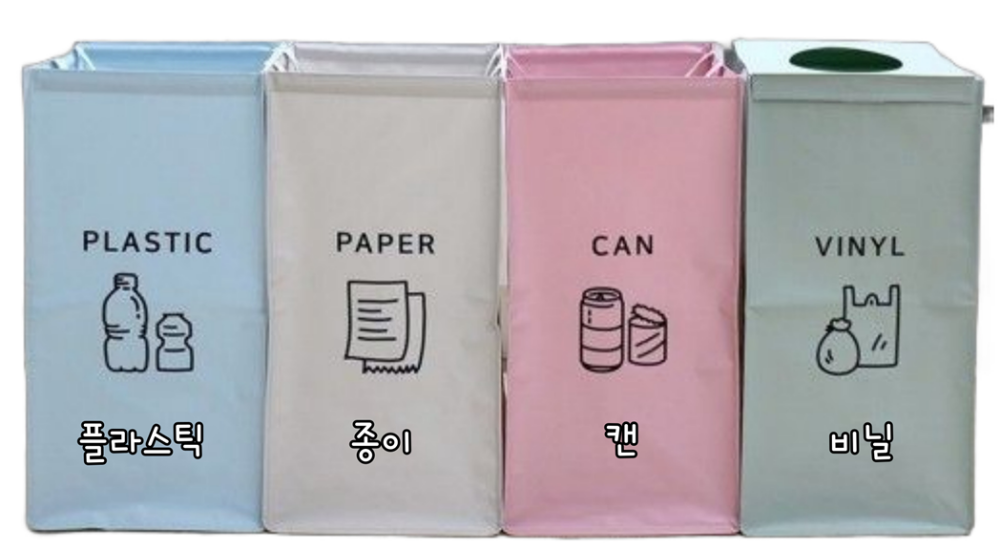 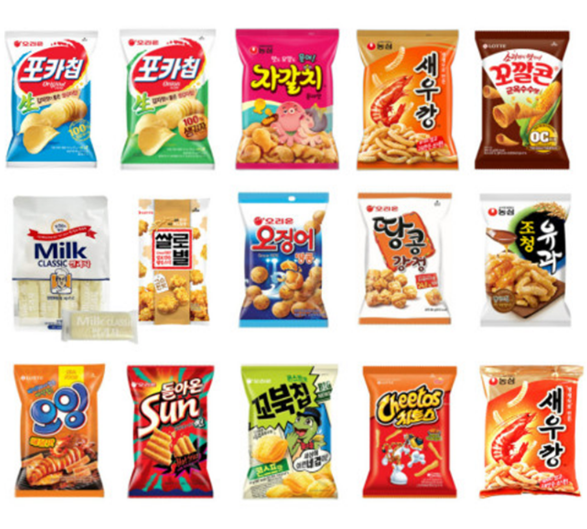 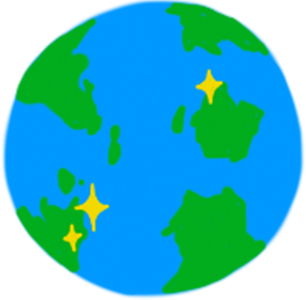 3. 쓰레기나 재활용품을 종류별로 나누어 버리는 것을
    무엇이라고 할까요?
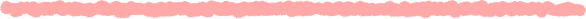 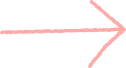 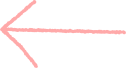 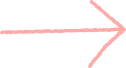 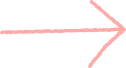 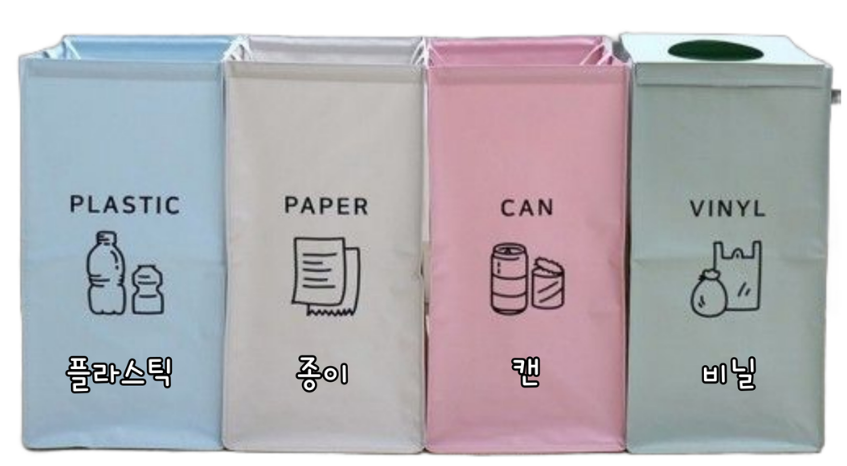 ㅂㄹㅅㄱ
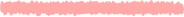 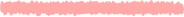 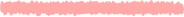 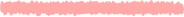 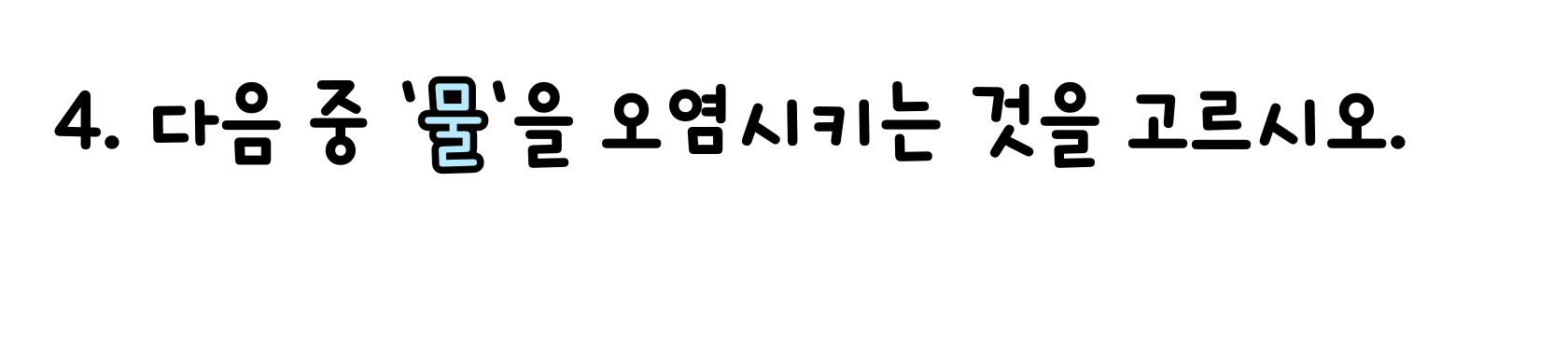 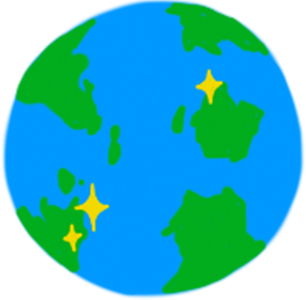 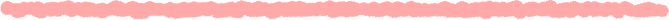 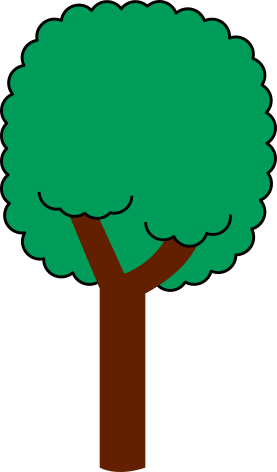 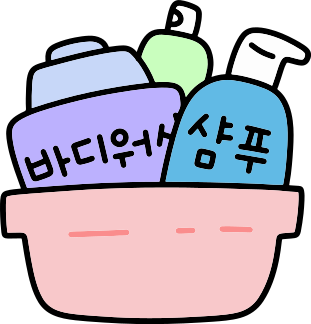 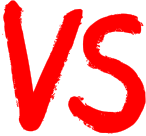 1. 샴푸(세제)
2. 나무
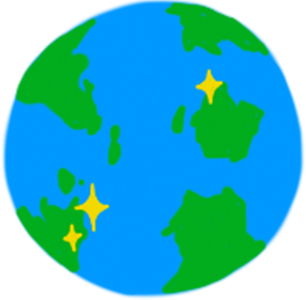 5. 자동차에서 나오는 '배기가스(매연)'는 공기를
    오염시켜요. 우리가 할 수 있는 일을 고르시오.
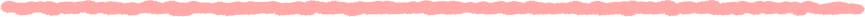 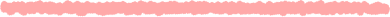 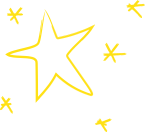 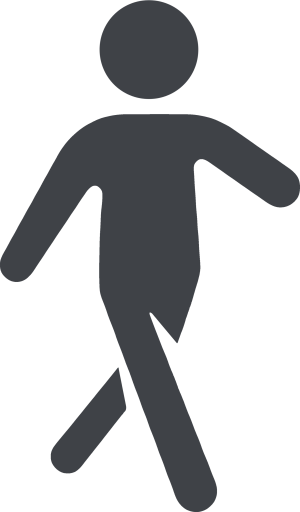 1. 가까운 곳은 걸어 다닌다.
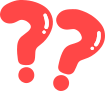 2. 가까운 곳도 자동차를 탄다.
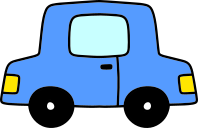 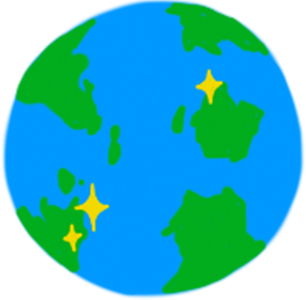 6. ‘자연의 농부’로 불리며 흙의 건강을 유지하고
     비옥하게 만드는 데 중요한 역할을 하는 동물이 있다.
     이 동물은 누구일까요?
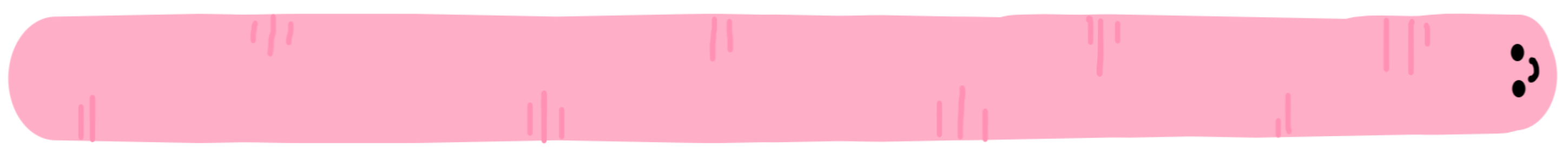 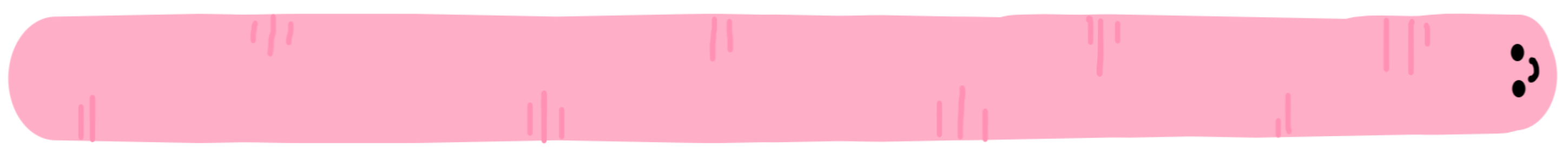 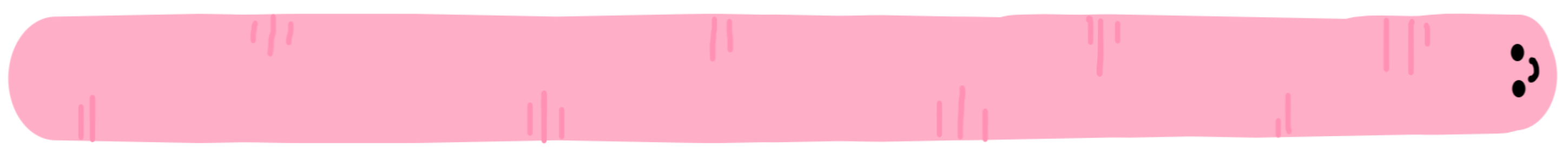 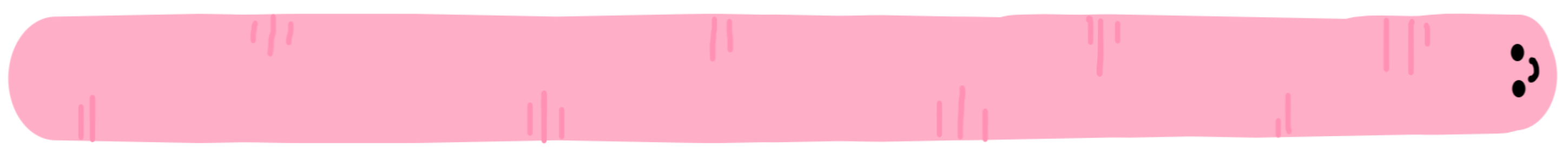 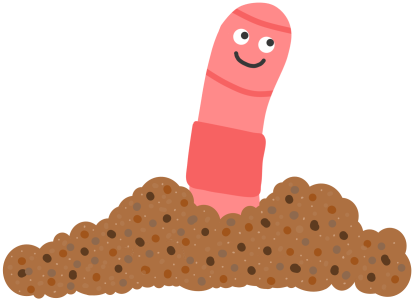 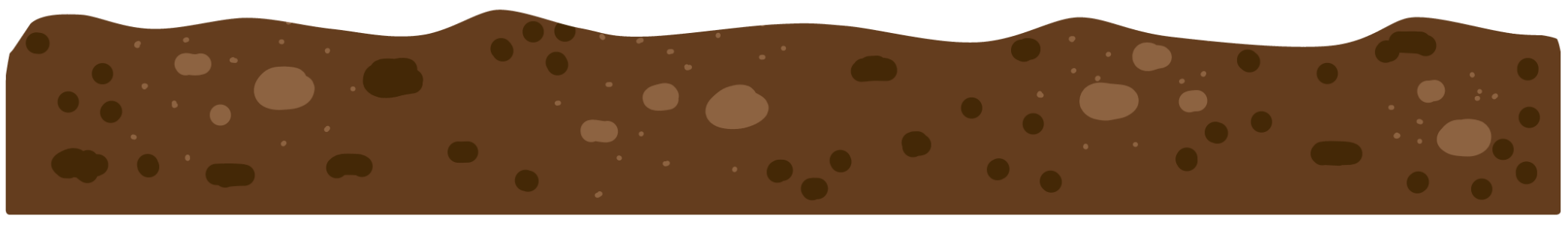 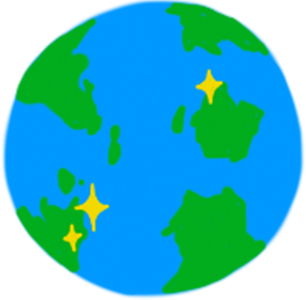 7. 지구 환경오염이 심해진다면, 지구는 
    뜨거워질까요? 차가워질까요?
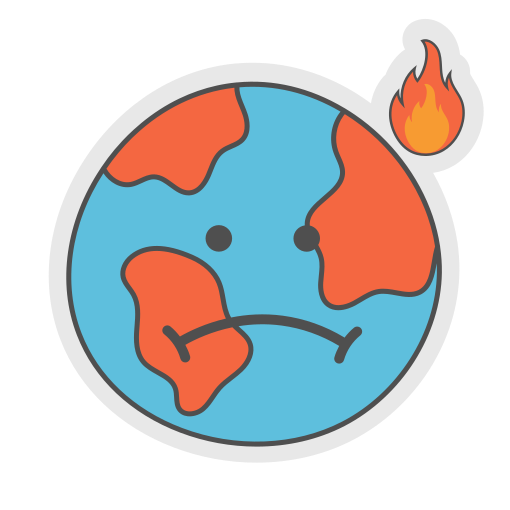 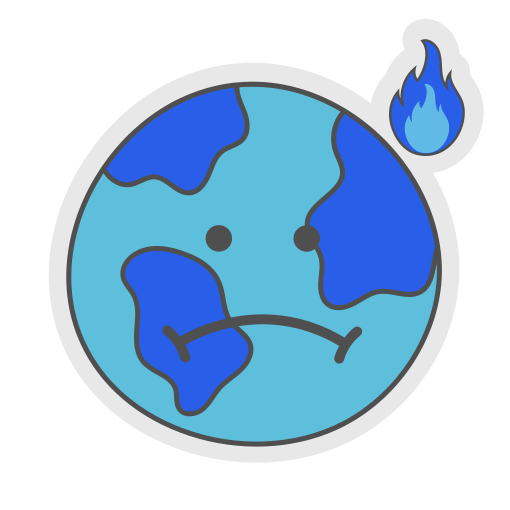 뜨거워진다.
2. 차가워진다.
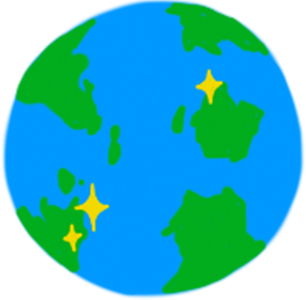 8. 다음 중 '재활용 마크'를 고르시오.
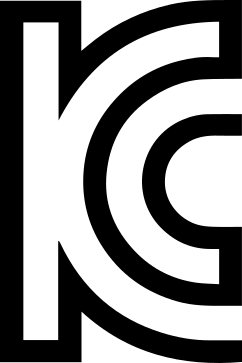 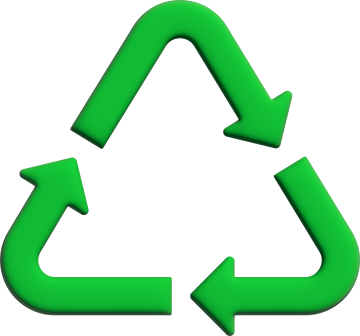 1
2
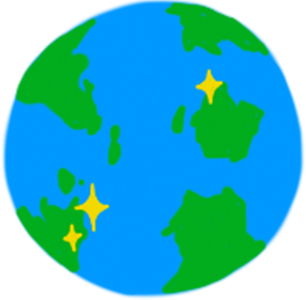 9. 다음 중 지구를 병들게 하는 '일회용품'을 2개   
    고르시오.
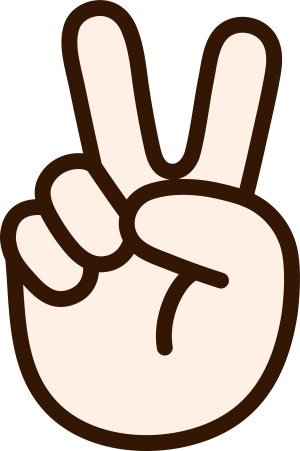 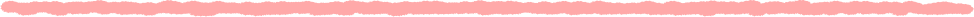 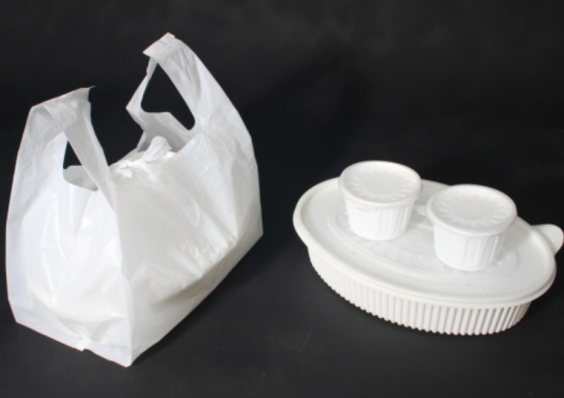 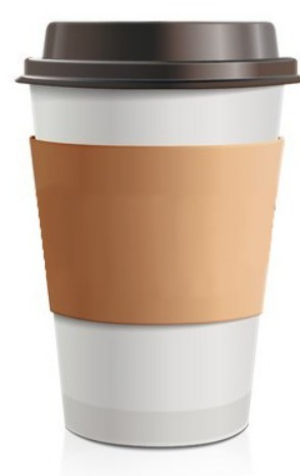 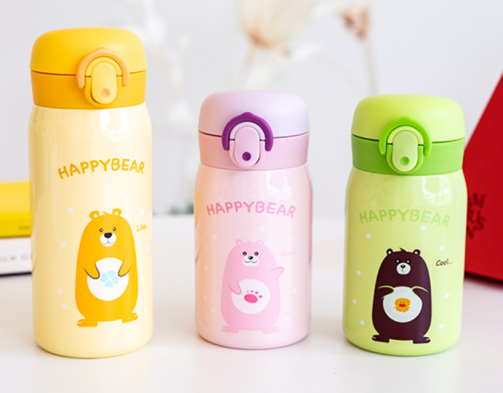 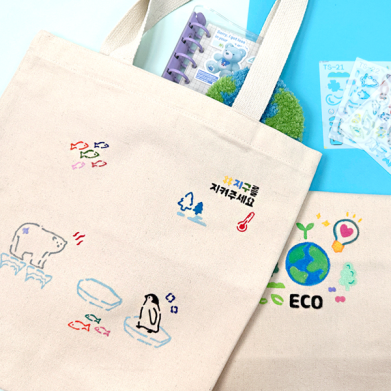 1
2
3
4
종이컵
컵(텀블러)
비닐,포장용기
에코백(장바구니)
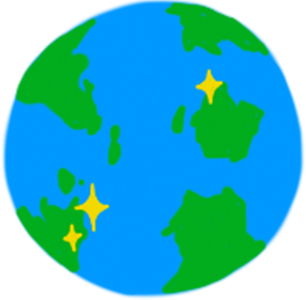 10. 내가 지구를 사랑하는 방법 1가지를 알려 주세요.
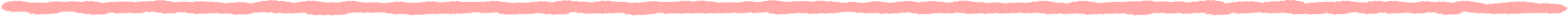 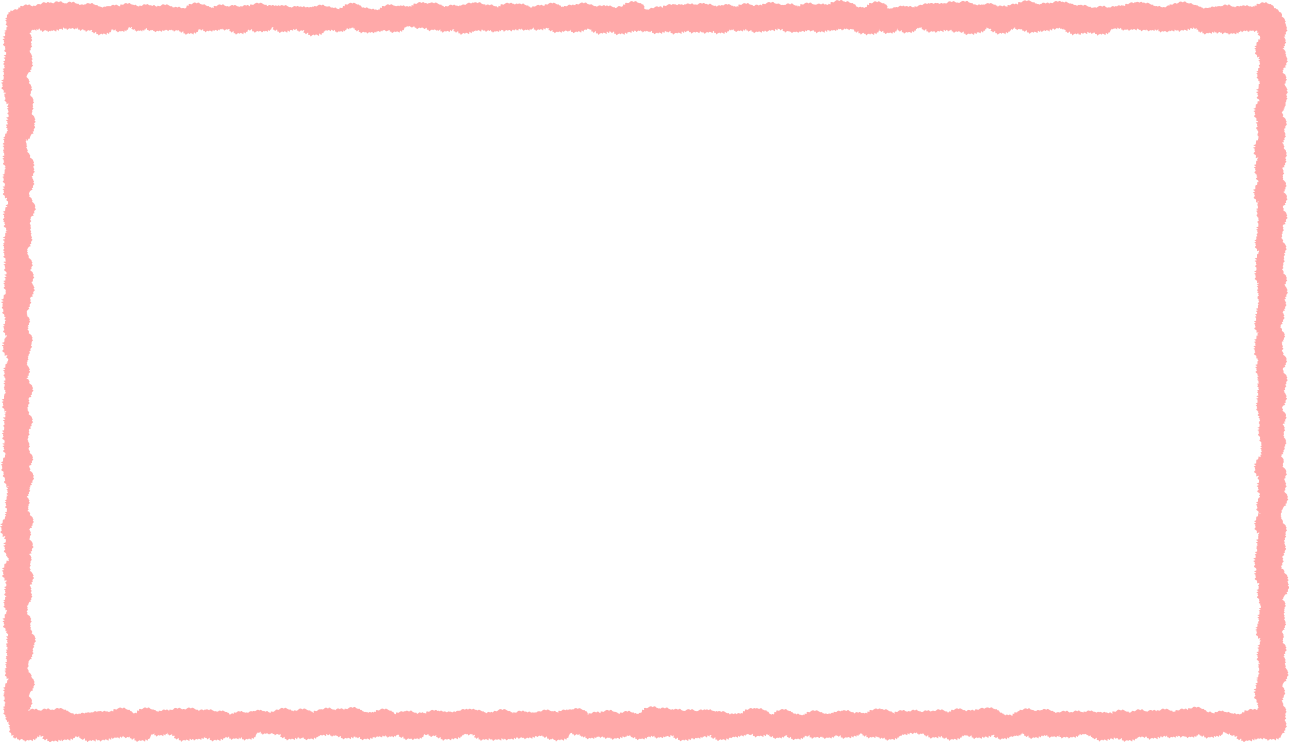 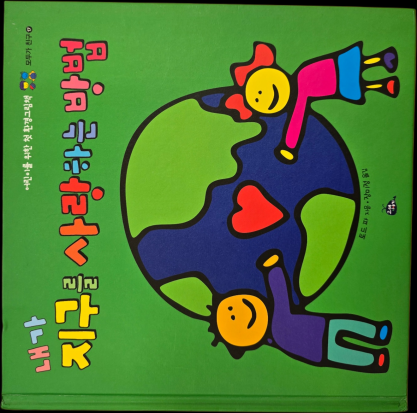 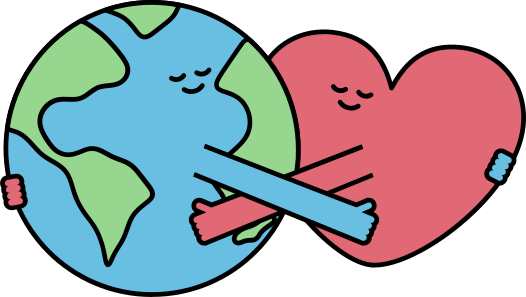 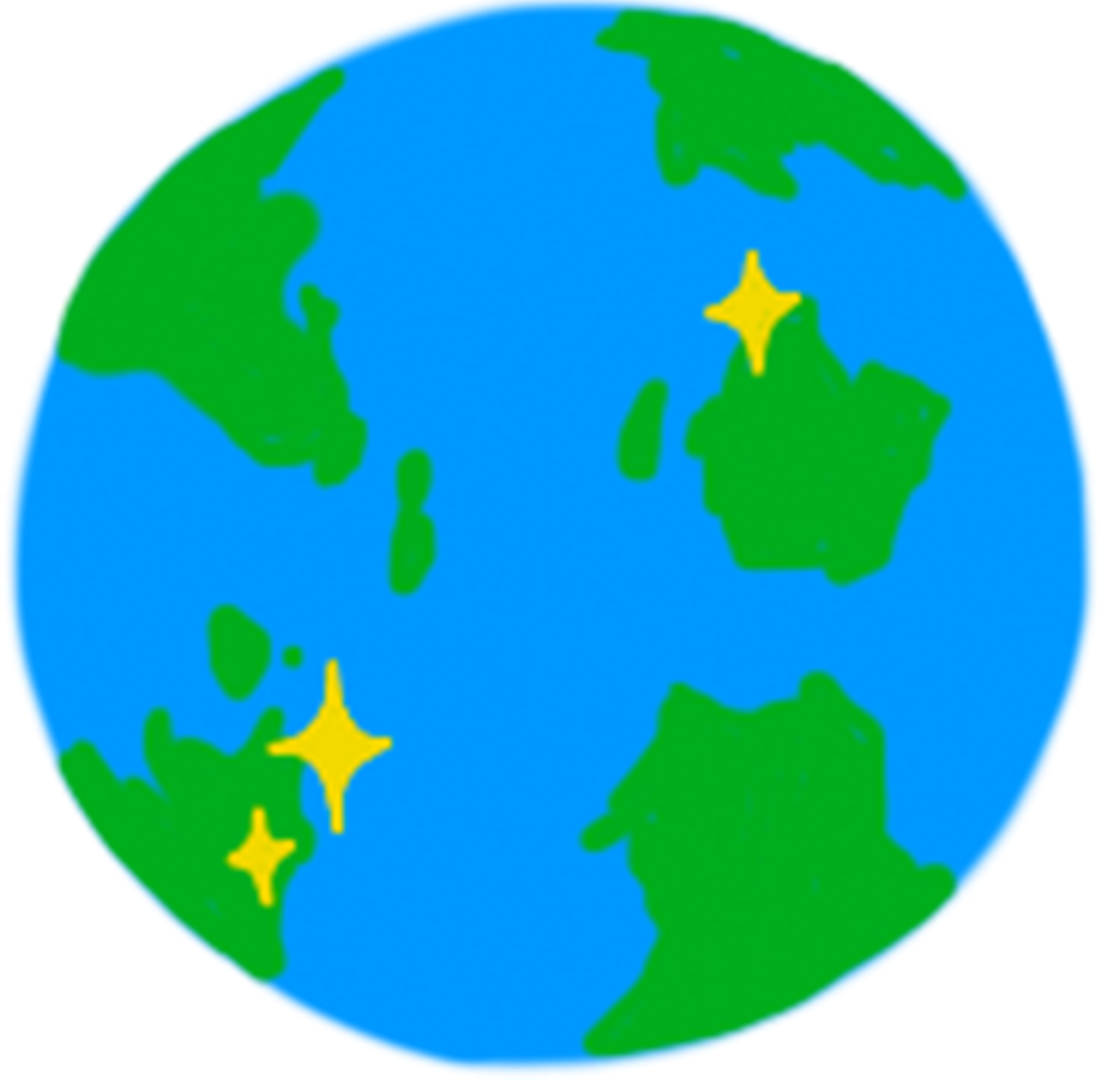 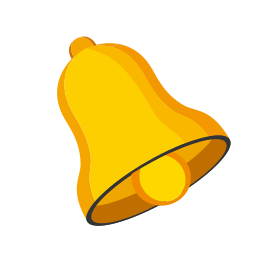 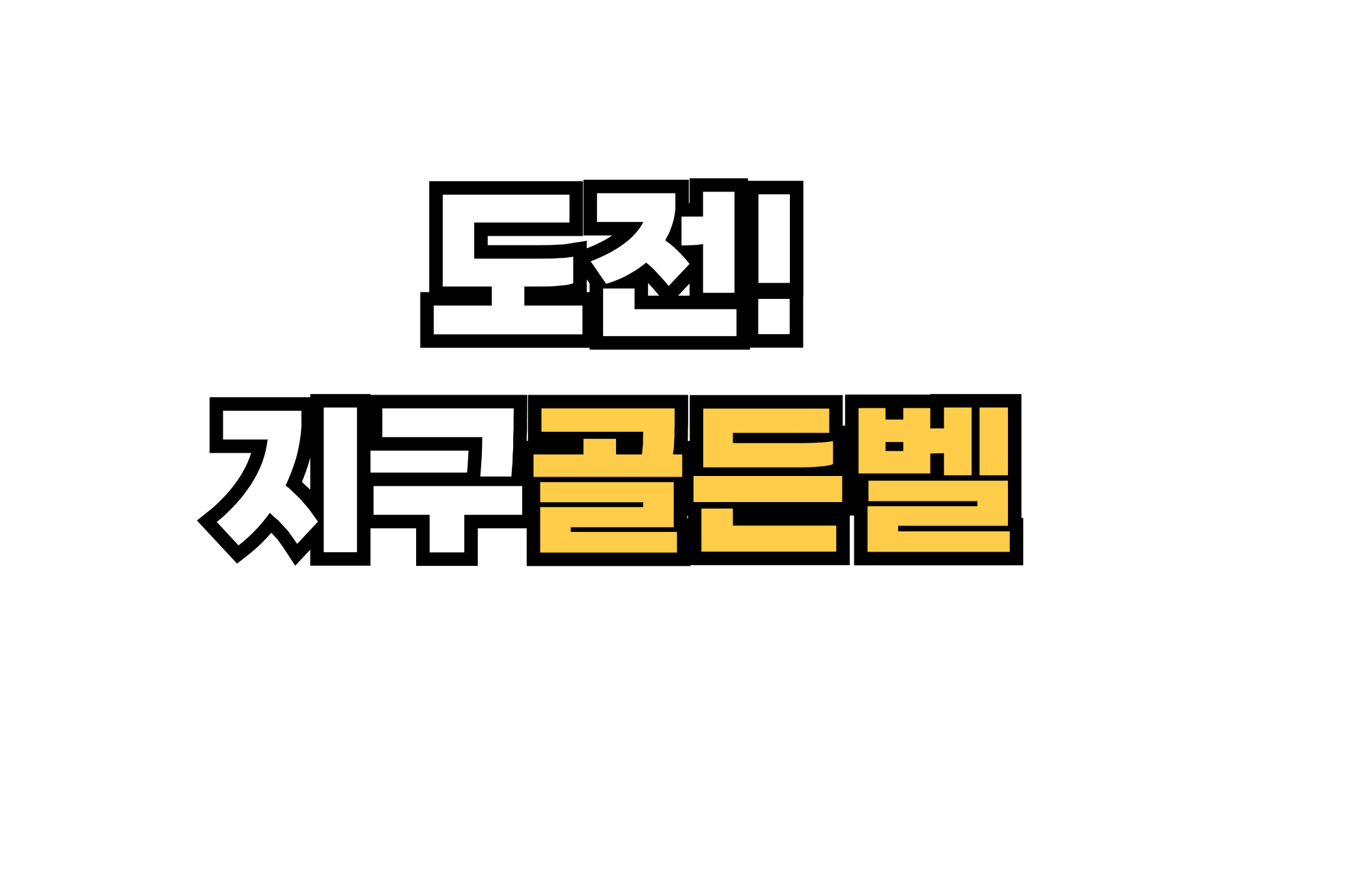 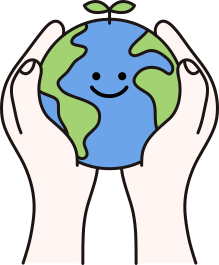 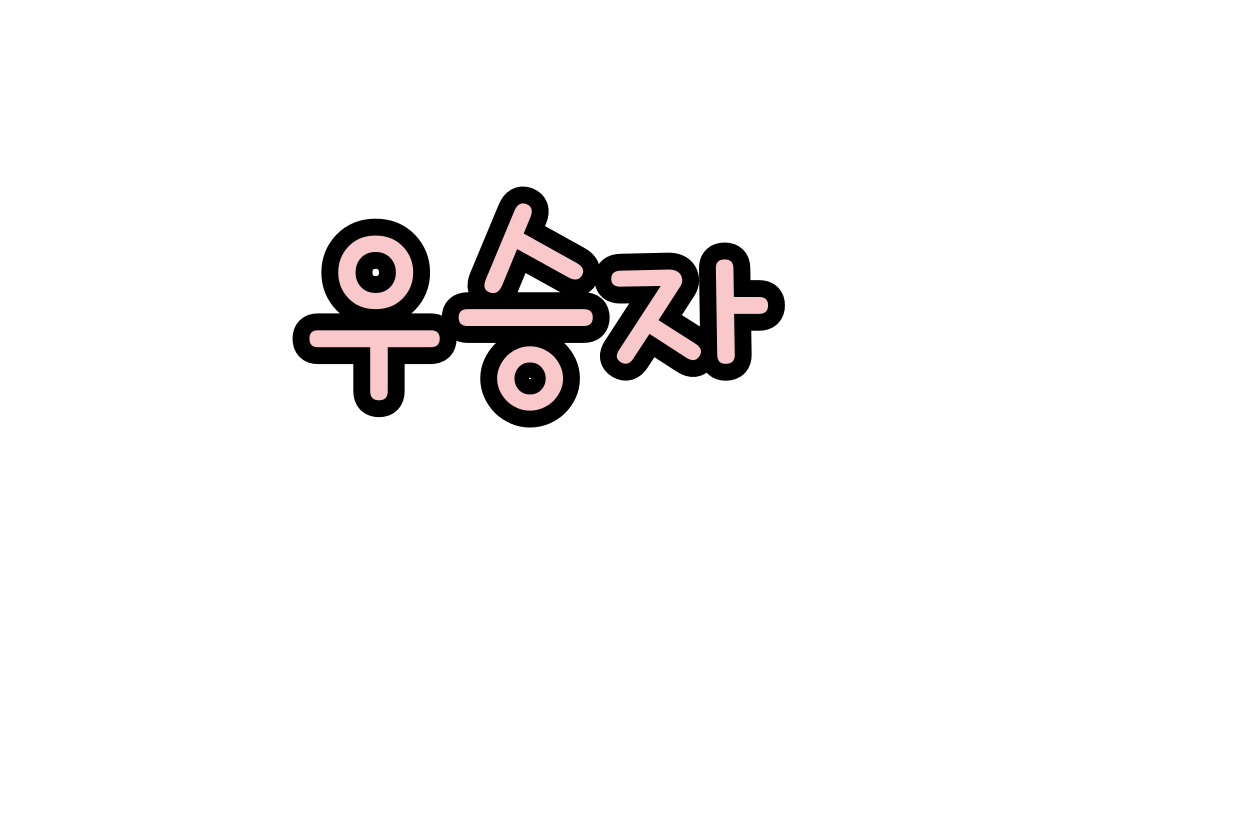 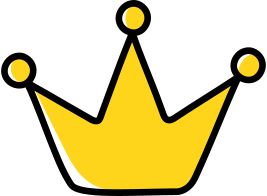 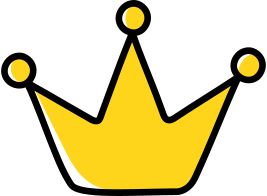